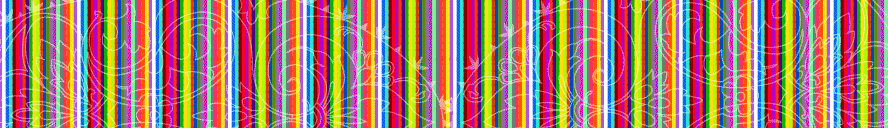 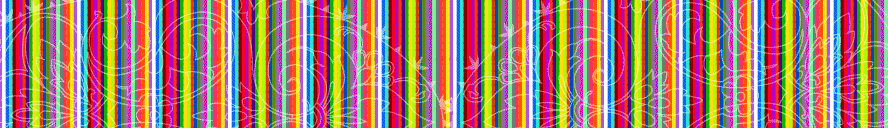 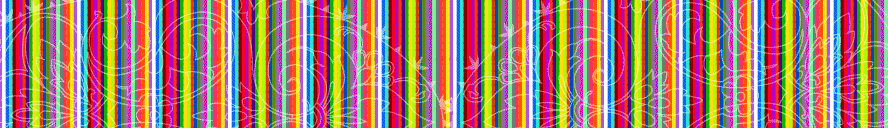 Дерзай!
Мечтай!
3-еклассная Лига КВН
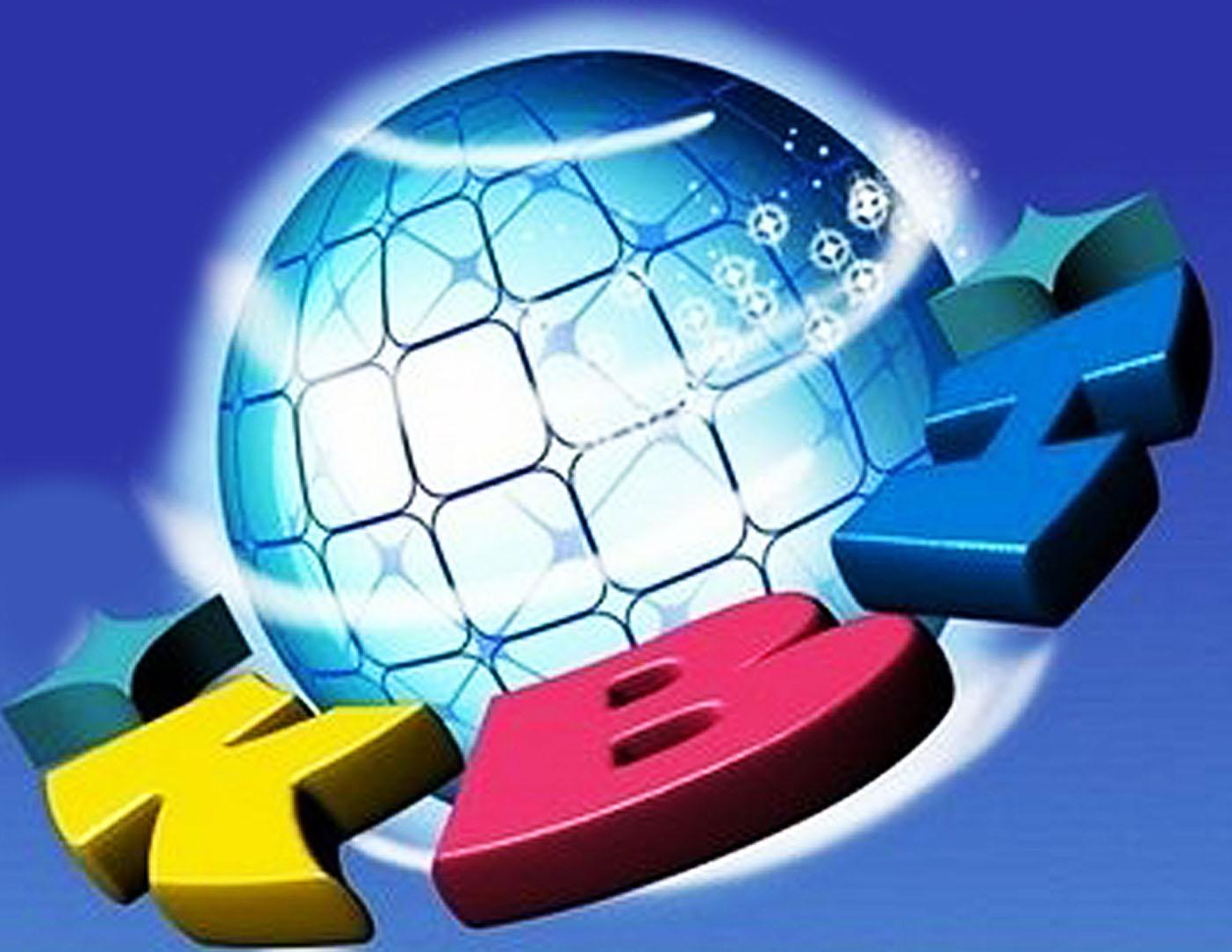 Развивайся!
Твори!
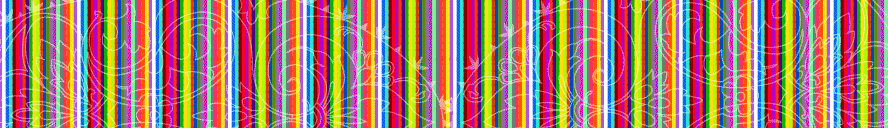 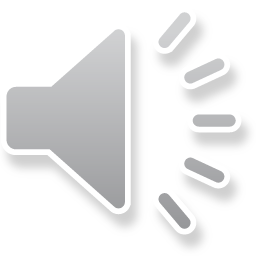 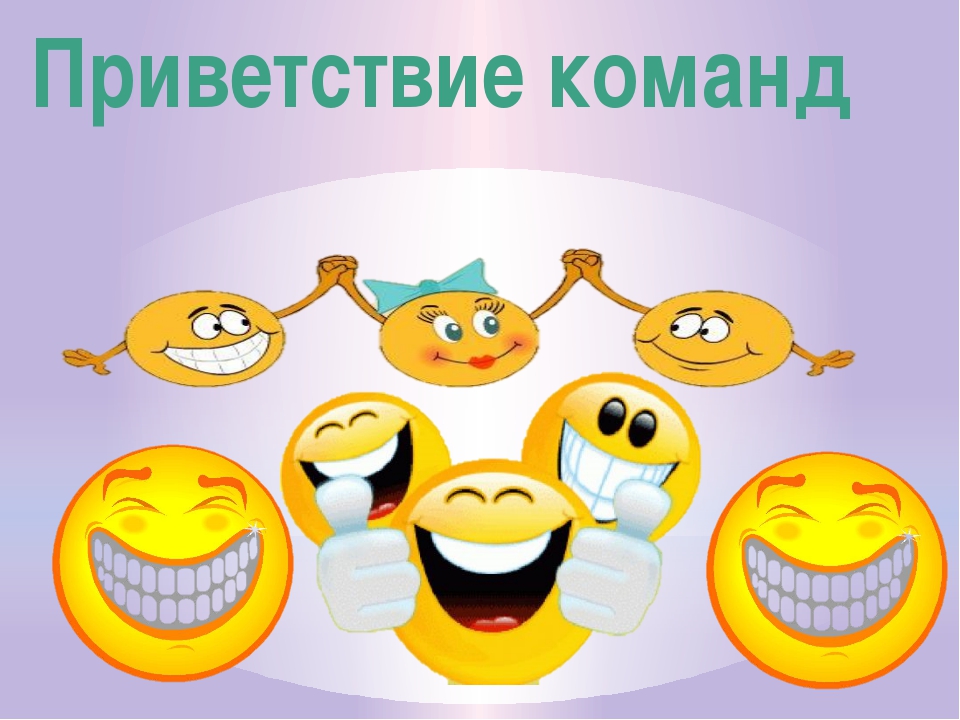 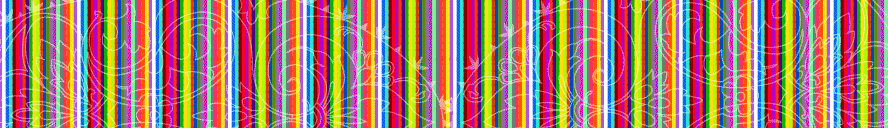 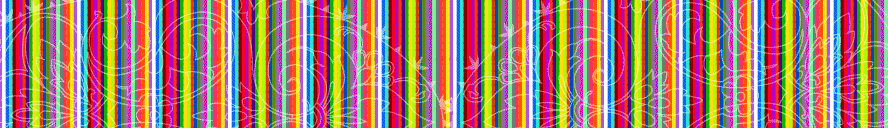 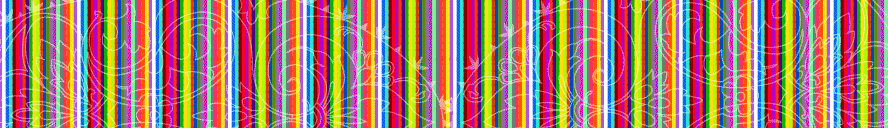 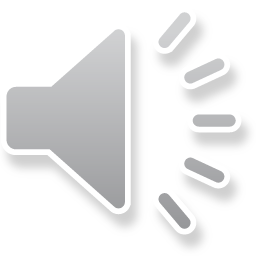 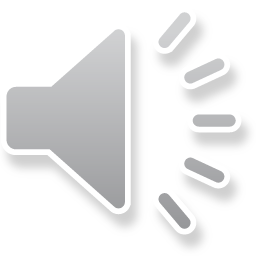 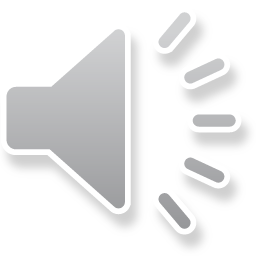 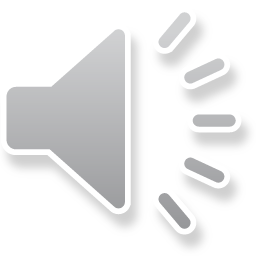 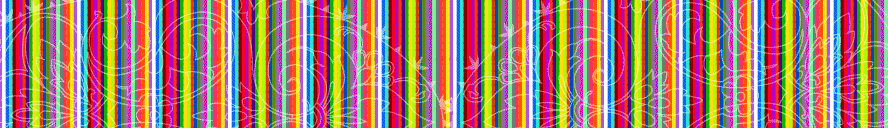 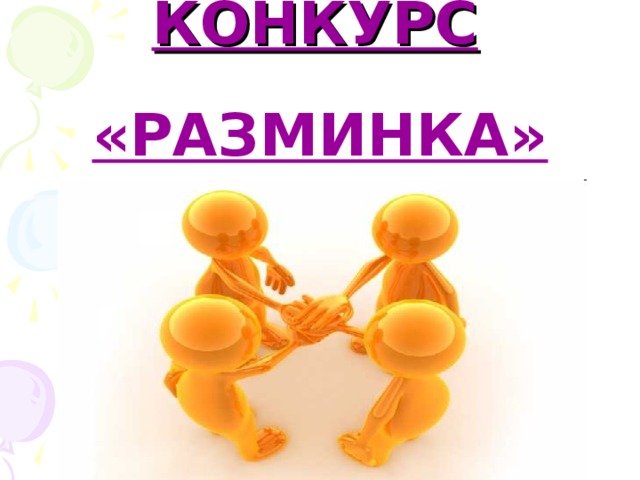 Разгадай ребус
краски
Разгадай ребус
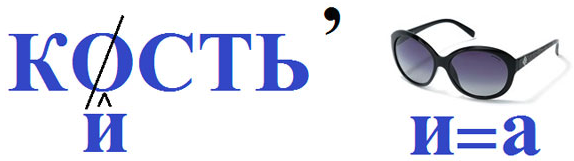 кисточка
Разгадай ребус
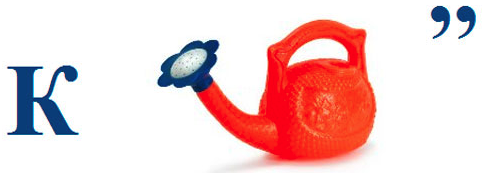 клей
Разгадай ребус
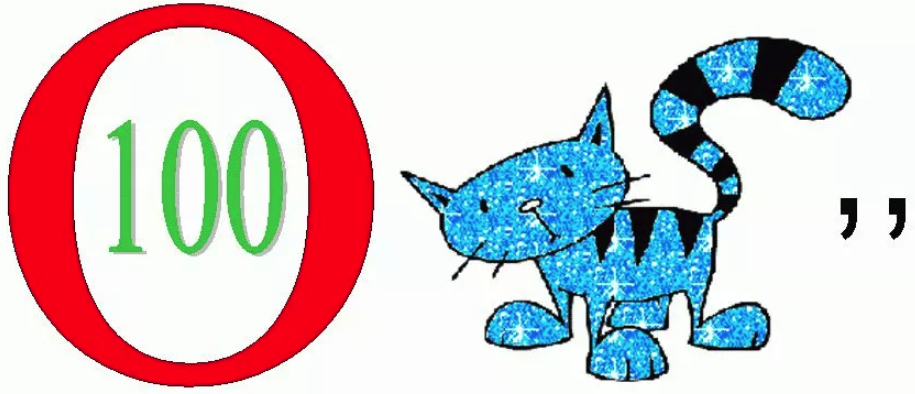 восток
Разгадай ребус
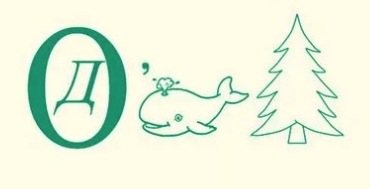 водитель
Отгадай фразеологизм по картинке
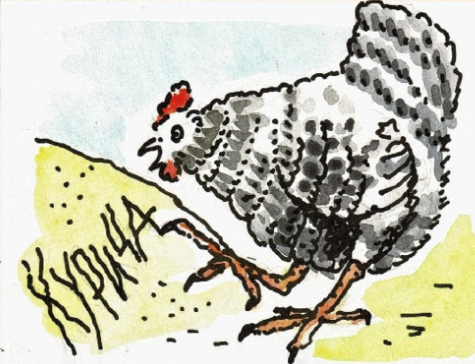 Отгадай фразеологизм по картинке
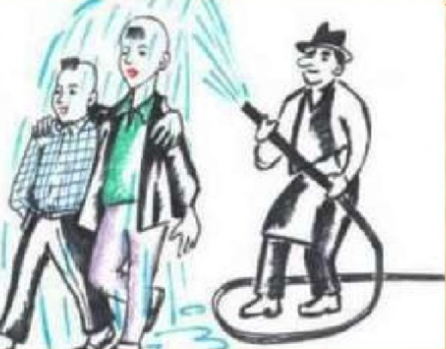 Отгадай фразеологизм по картинке
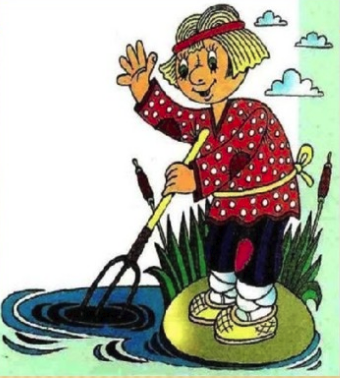 Отгадай фразеологизм по картинке
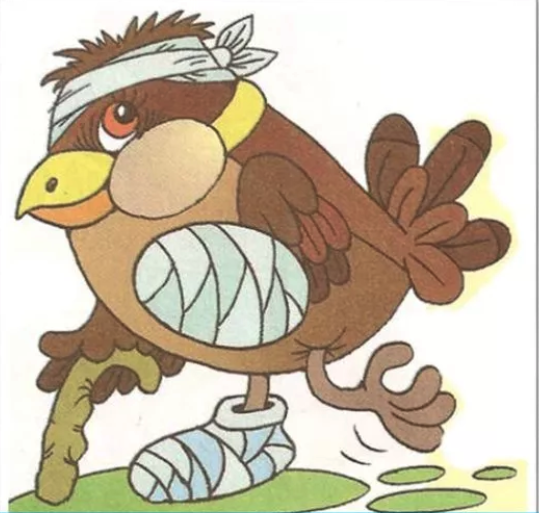 Отгадай фразеологизм по картинке
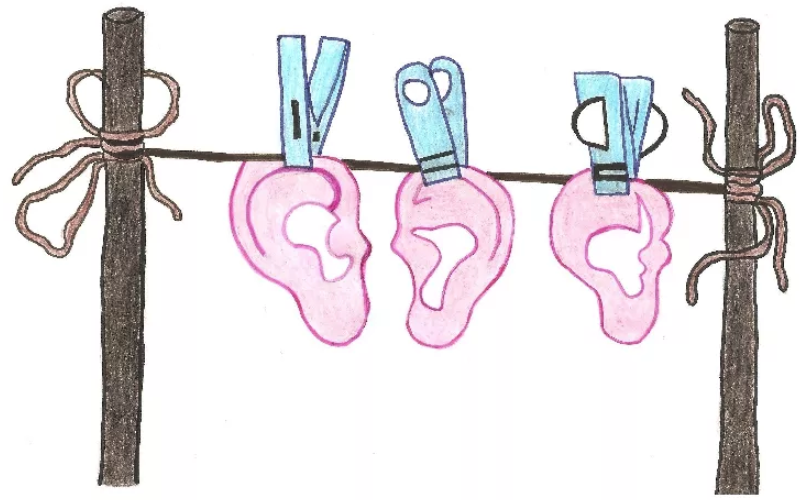 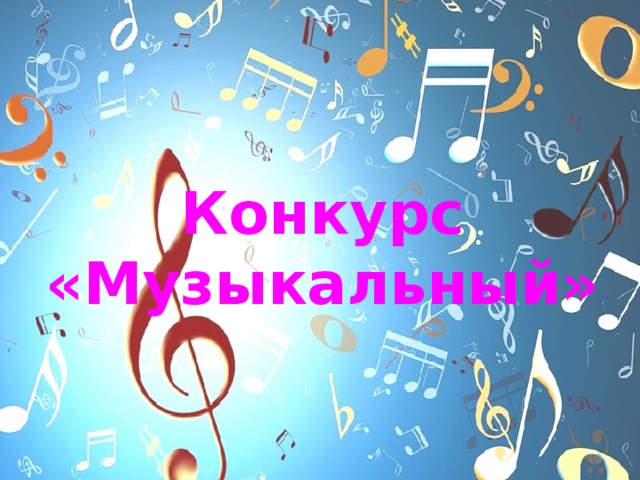 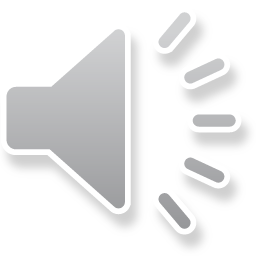 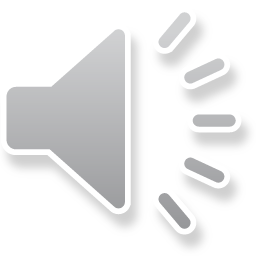 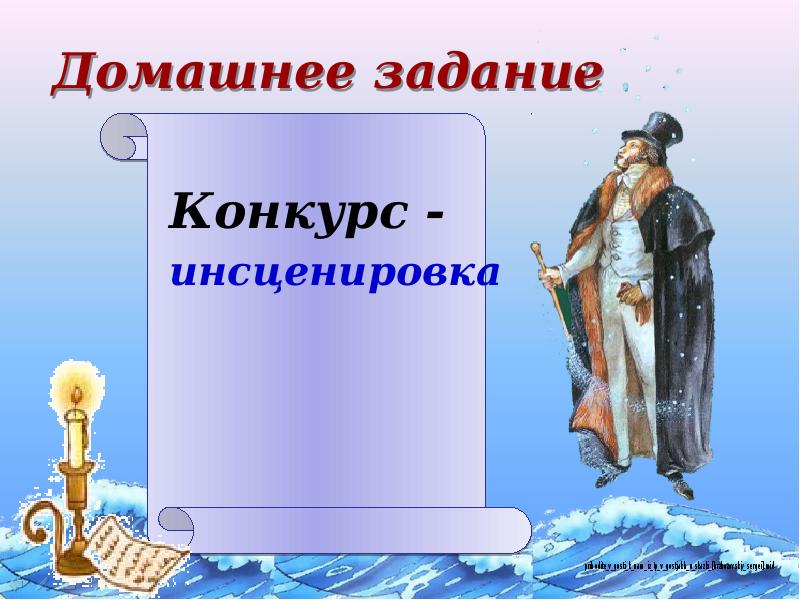 Плывёт страна, которой как бы нет,     Сквозь шторм реформ и сквозь пургу газет,     Сквозь град налогов и цунами цен.     И ясно всем, что трудно всем.     Но есть на свете ветер КВН.     Пусть не решит тот ветер всех проблем.     Зато он дует как японский фен.     И ясно всем, что легче всем!  Сотни бед мгновенно забываются,  КВН пришёооооооол!  Ветер дует, люди улыбаются,  ЭТО ХОРОШО!!!
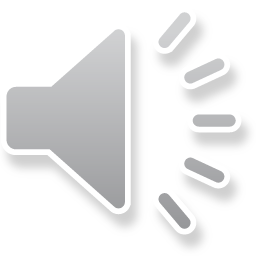